Nõva RMK puhke- ja maastikukaitseala
Andres Kruusma, Priit Laupa, Karina Nossova
Sissejuhatus
Asub Läänemaa põhja- ja Harjumaa lõunaosas Noarootsi, Nõva ja Padise valla territooriumil. 
Puhkealal asuvad teabepunkt ning lõkke- ja telkimisplatsid. 
Alal leidub rohkesti rändrahne. 
Keskuseks on Nõva looduskeskus.
Puhkeala
Puhkamiseks ja looduses liikumiseks sobiv määratletud riigimetsaala. 
Kulgeb kuni kilomeetrilaiuse rannaäärse ribana. 
Iseloomulikud on liivikud ja männimetsad
Ranniku maastik on nõrgalt 
    lainjas. 
Rannast kaugemad alad on 
    liigniisked ja soostunud.
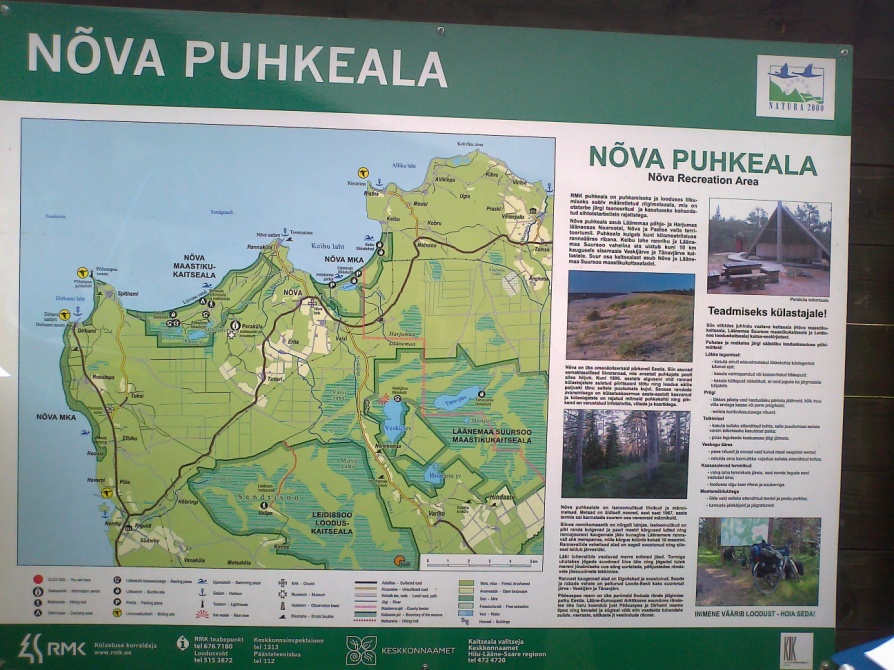 Foto: Priit Laupa
Maastikukaitseala
Loodud maastiku ja taimekoosluste kaitsmiseks. 
Rannikule on iseloomulikud kaarekujulised lahed ja liivased rannavallid. 
Rannikul leidub bretšarahne. 
Maastikule on jätnud oma jälje militaarrajatised.
Nõva looduskeskus
Keskusest leidub teavet ümbruskonna vaatamisväärsuste kohta. 
Näitusel leidub mitmeid erinevaid kivimeid, loomi ja taimi. 
Korraldatakse metsa- ja loodusteemalisi üritusi. 
Looduskeskus on aastaringselt avatud.
Looduskeskuse aias on turbapeenar, kus kasvavad erinevad rabataimed.
Õppereisi ajal oli pilvisus 10/10 ja sademete võimalus oli suur. 
Temperatuur oli 14°C. 
Tuulesuund oli kagust/idast.
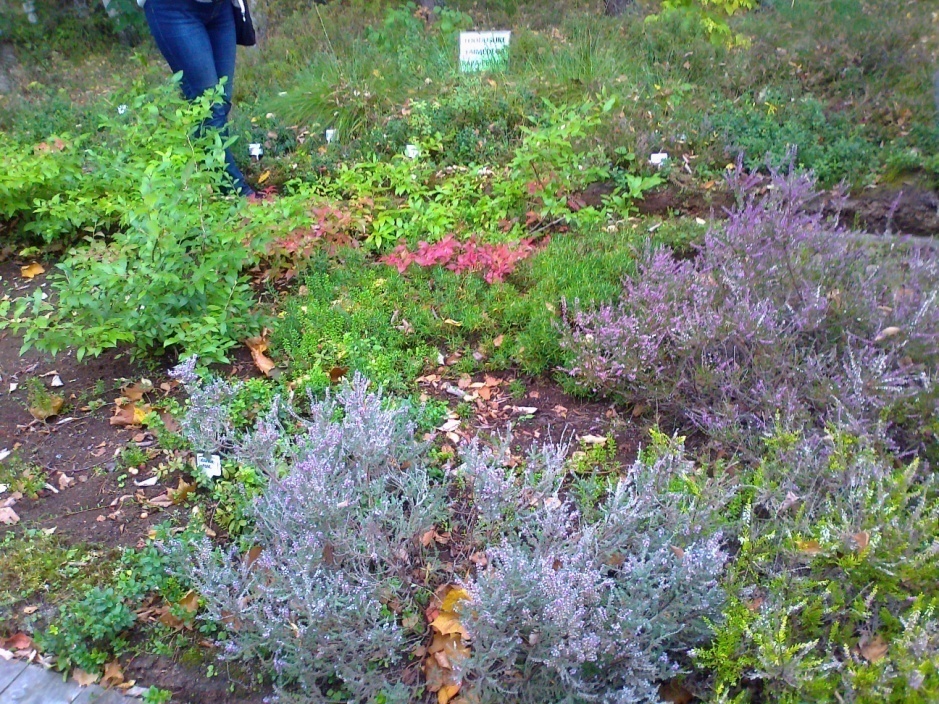 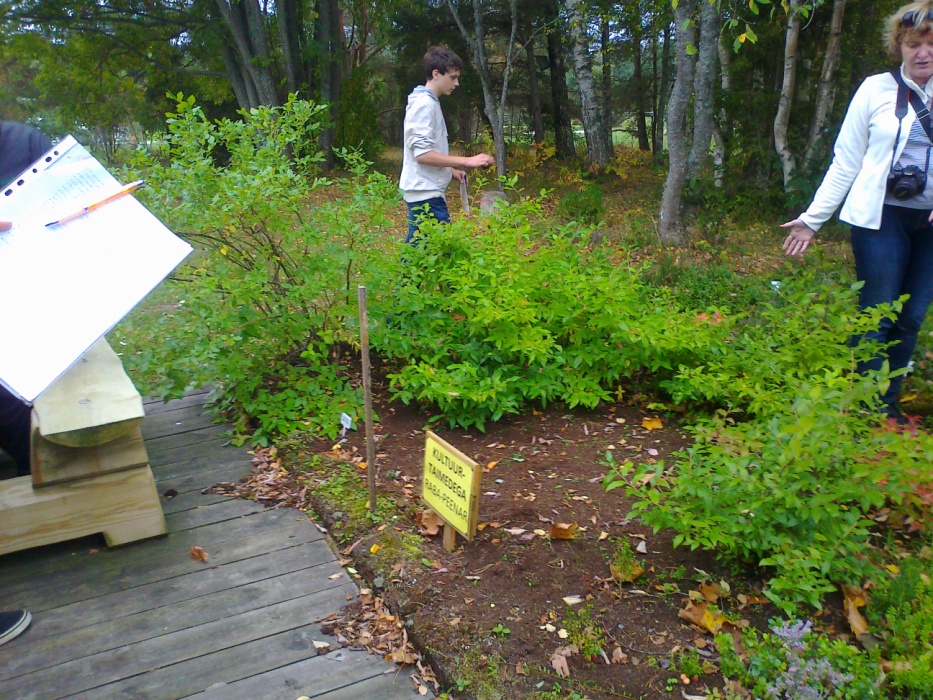 Foto: Priit Laupa
Foto: Priit Laupa
Looduskeskuses  oli mitmesugused näitused. 
Välja on toodud erinevad kivimid, neid sai ka ise tuvastada. 
Teavet sai ka metsapõlengute, tekke ja tagajärgede kohta. 
Põlenud metsa taastumine võtab aastakümneid aega, isegi taastumise algamine võib võtta aastakümneid aega.
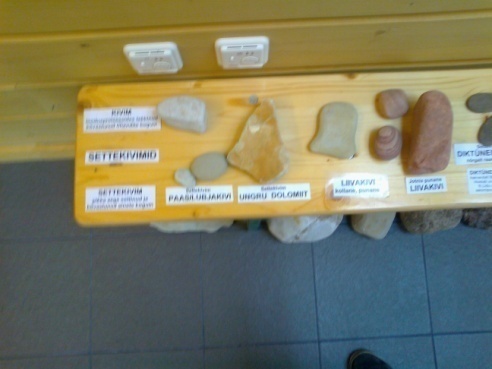 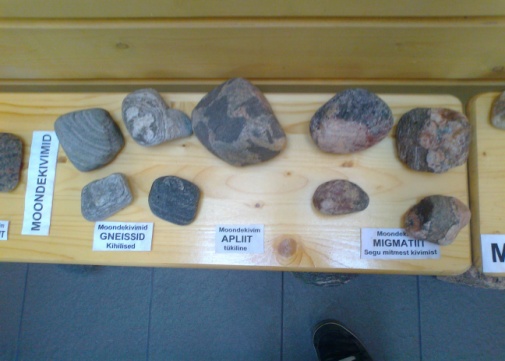 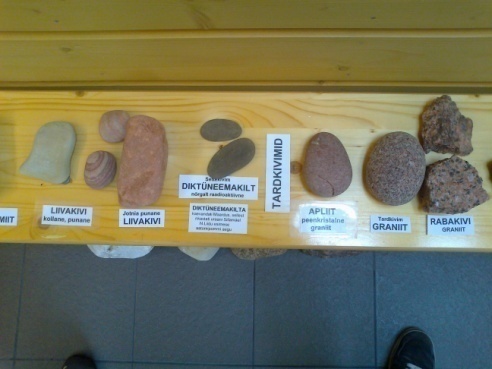 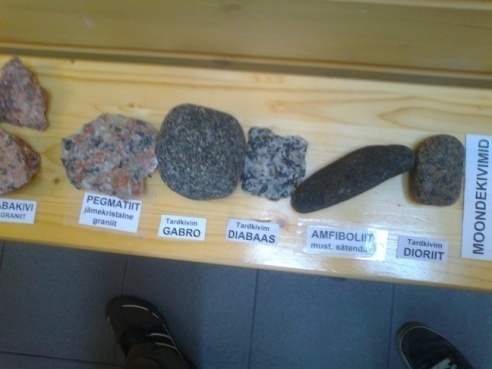 Fotod: Priit Laupa
Negrundi kraater
Üks näitustest oli Negrundi meteoriidikraater. 
Negrundi meteoriit langes umbes 540 miljoni aasta eest Osmussaare lähistele. 
Plahvatusest tekkisid bretšakivimid, mis paiskusid erinevatesse suundadesse.
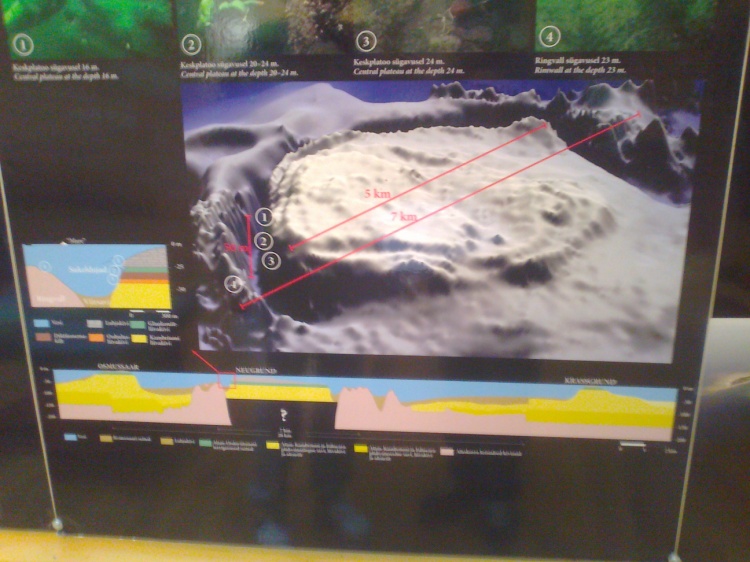 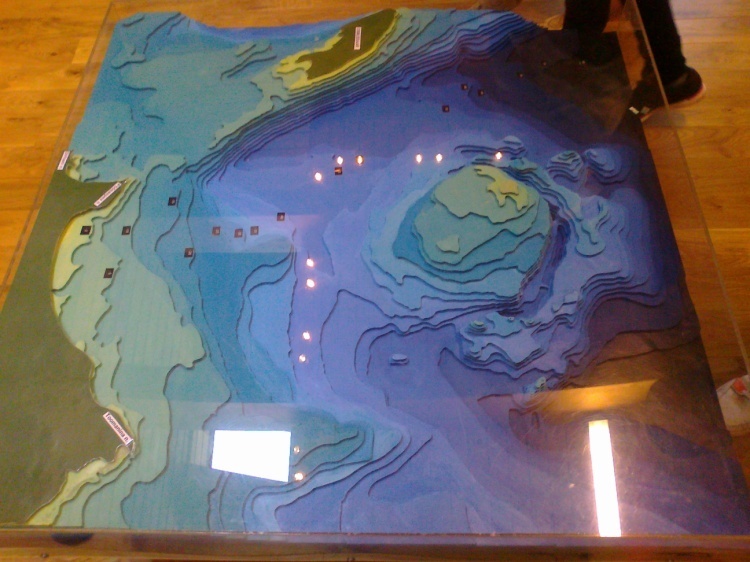 Foto: Priit Laupa
Foto: Priit Laupa
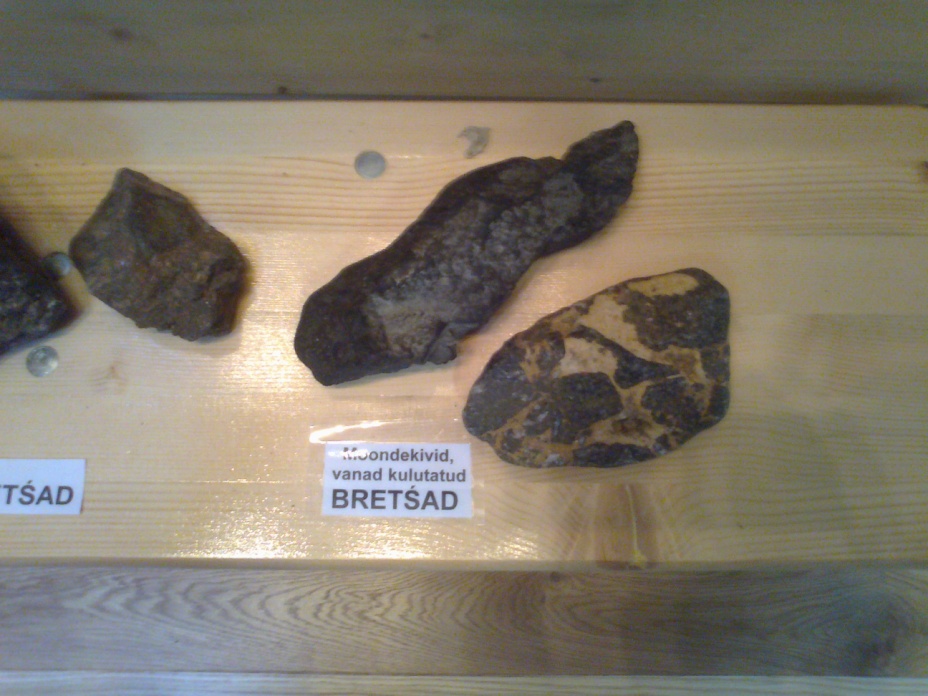 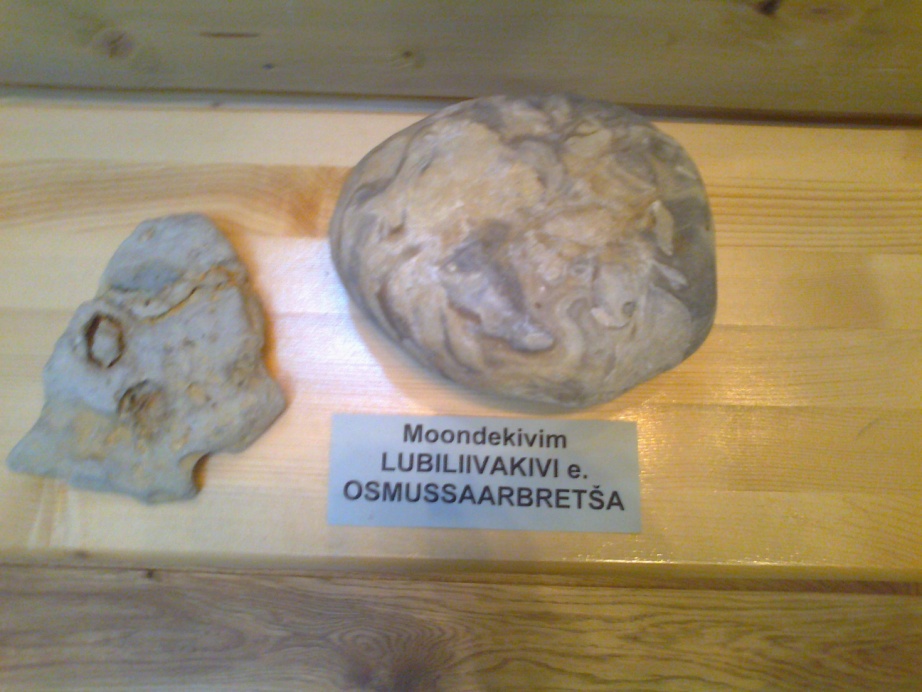 Fotod: Priit Laupa
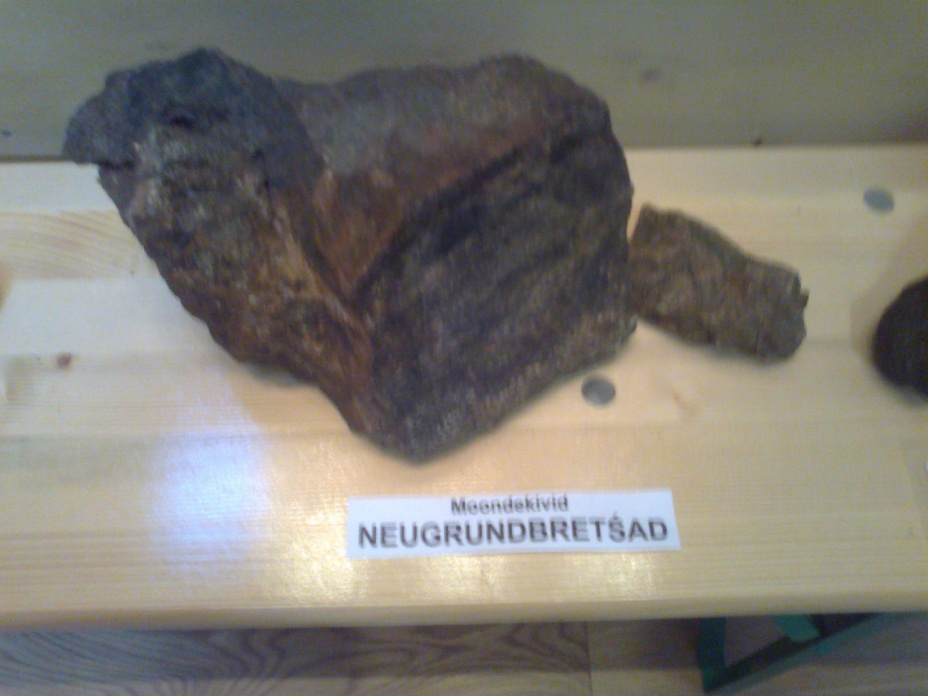 Kokkuvõte
Nõva puhke- ja maastikukaitseala on ilus koht, kus saab hästi puhata ja aega veeta. 
Nõva looduskeskusest saab palju teavet selle ala kohta. 
Sobiv nii noortele kui ka eakatele.
Täname kuulamast!
Kasutatud materjal
http://www.puhkaeestis.ee/et/nova-rmk-puhkeala-ja-maastikukaitseala-1
http://loodusegakoos.ee/kuhuminna/puhkealad/nova-puhkeala